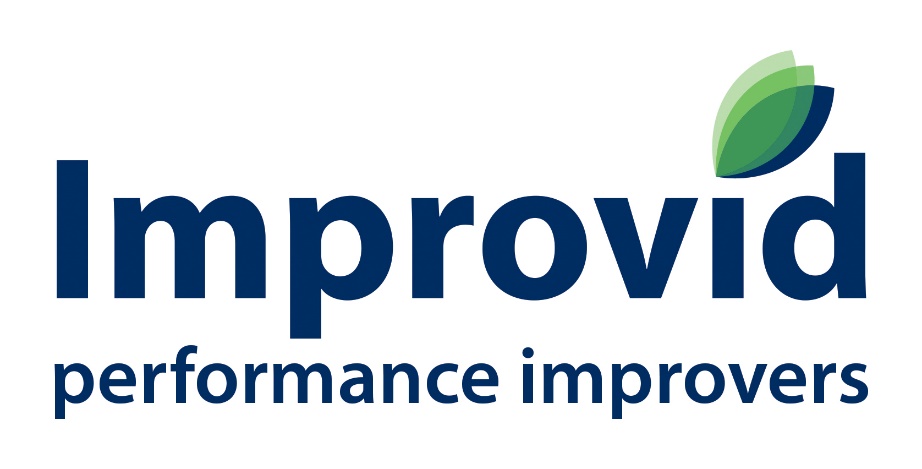 A Blueprint for Green Human Capital  Sustainability and Improved Performance

Belia Nel

ISPI EMEA Conference
North Macedonia
September 2019
Systemic View
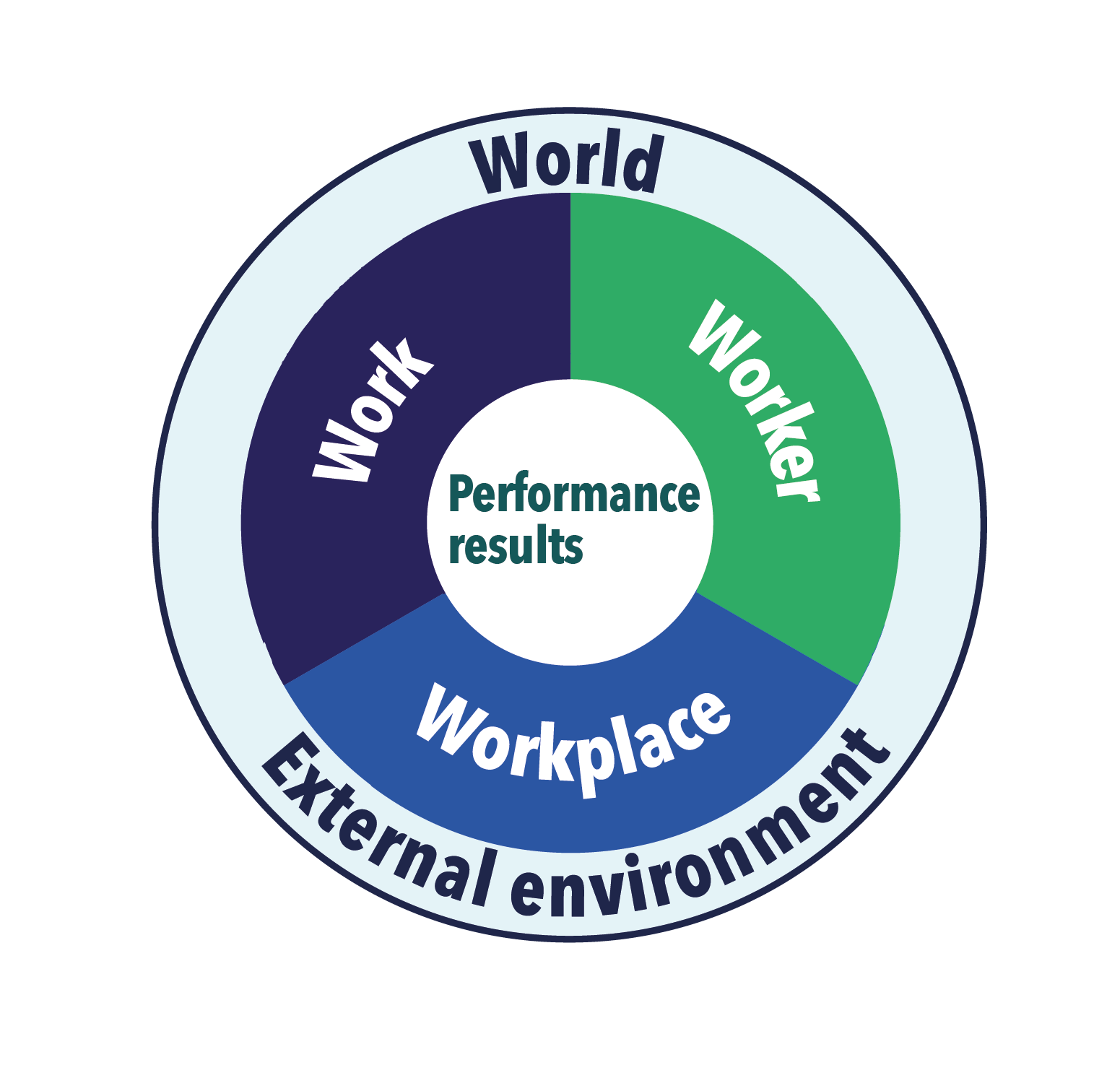 Performance Improvement Practice
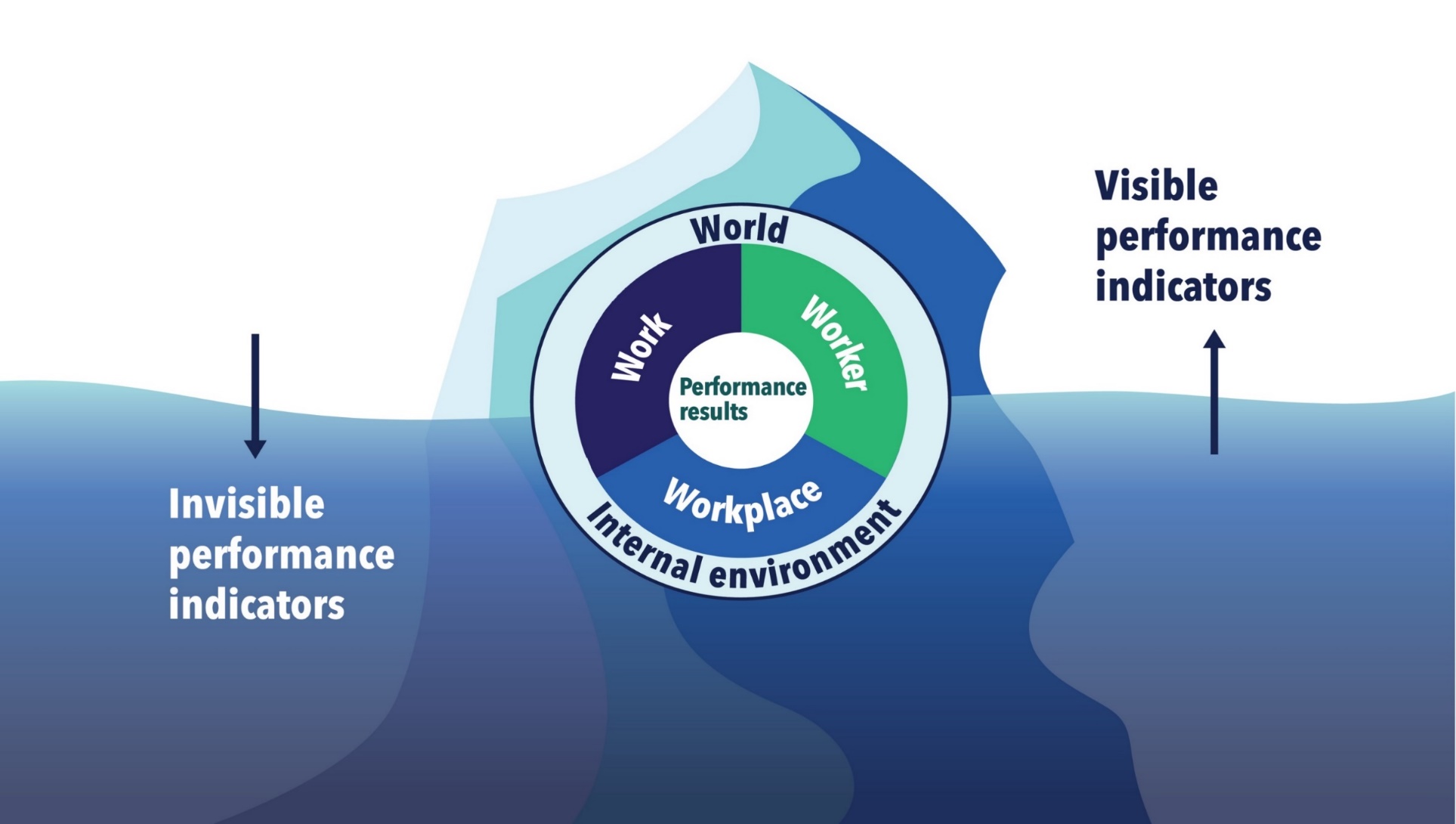 Performance Improvement Foundation
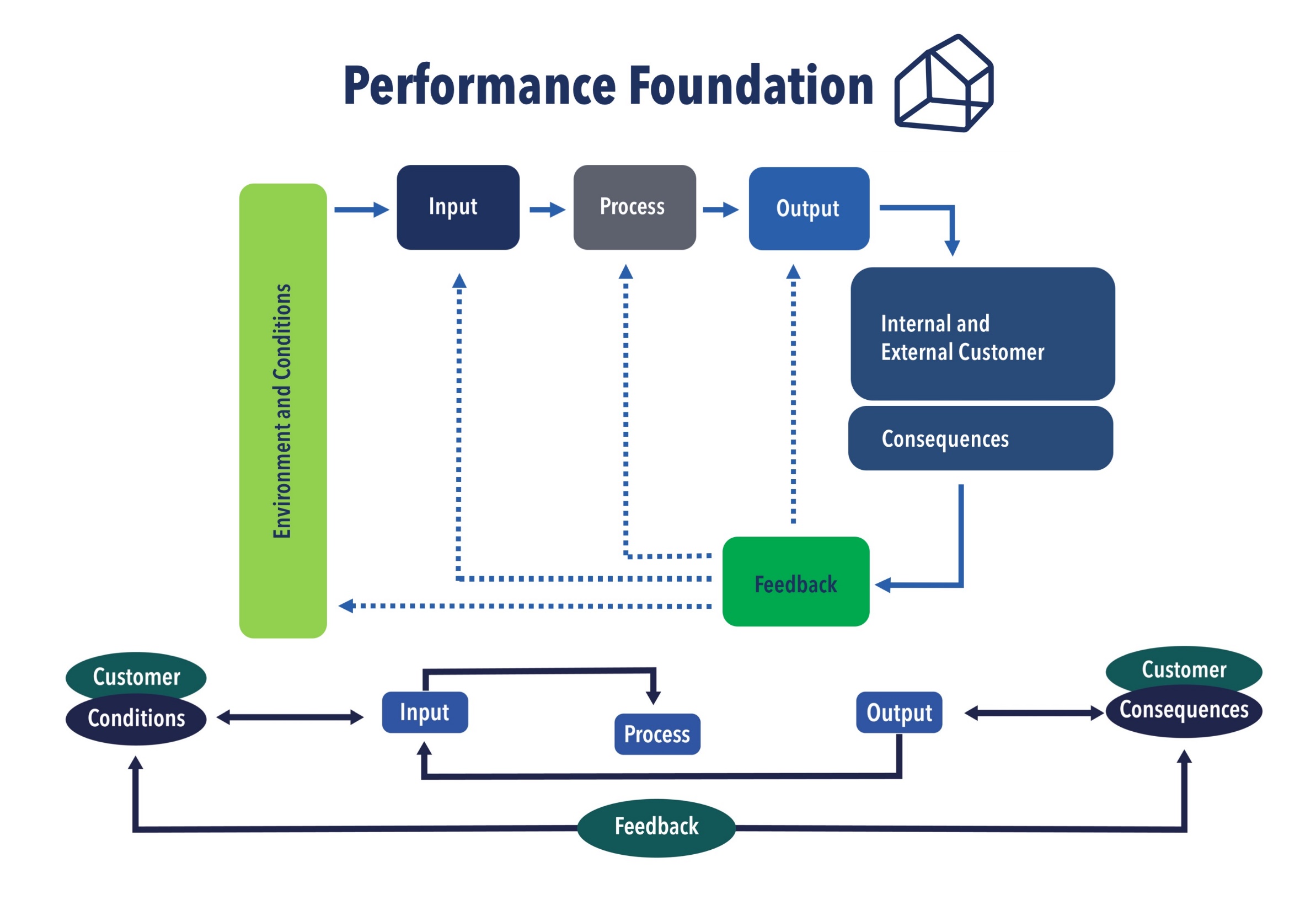 Performance Sustainability Approach
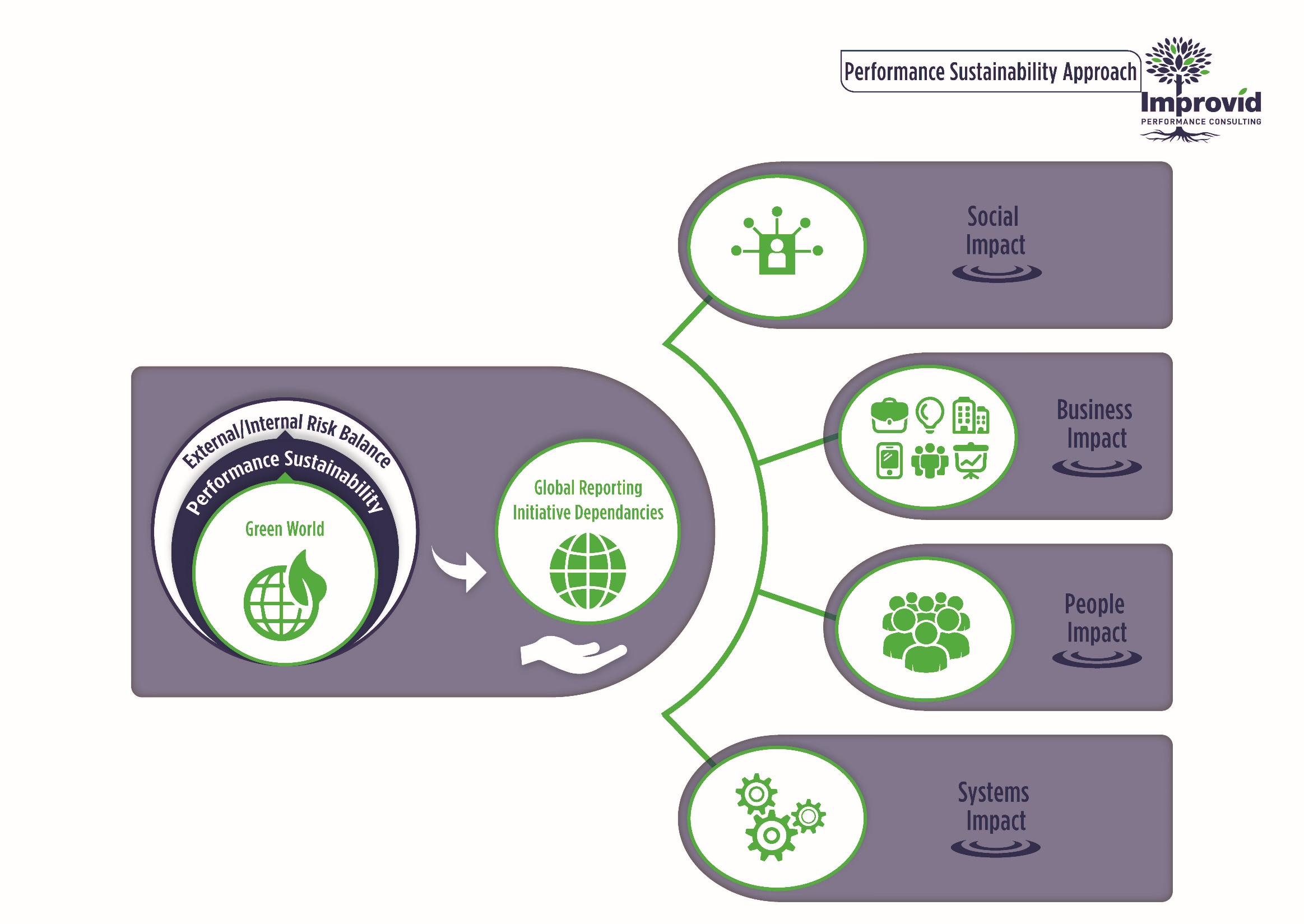 Green Human Capital Framework
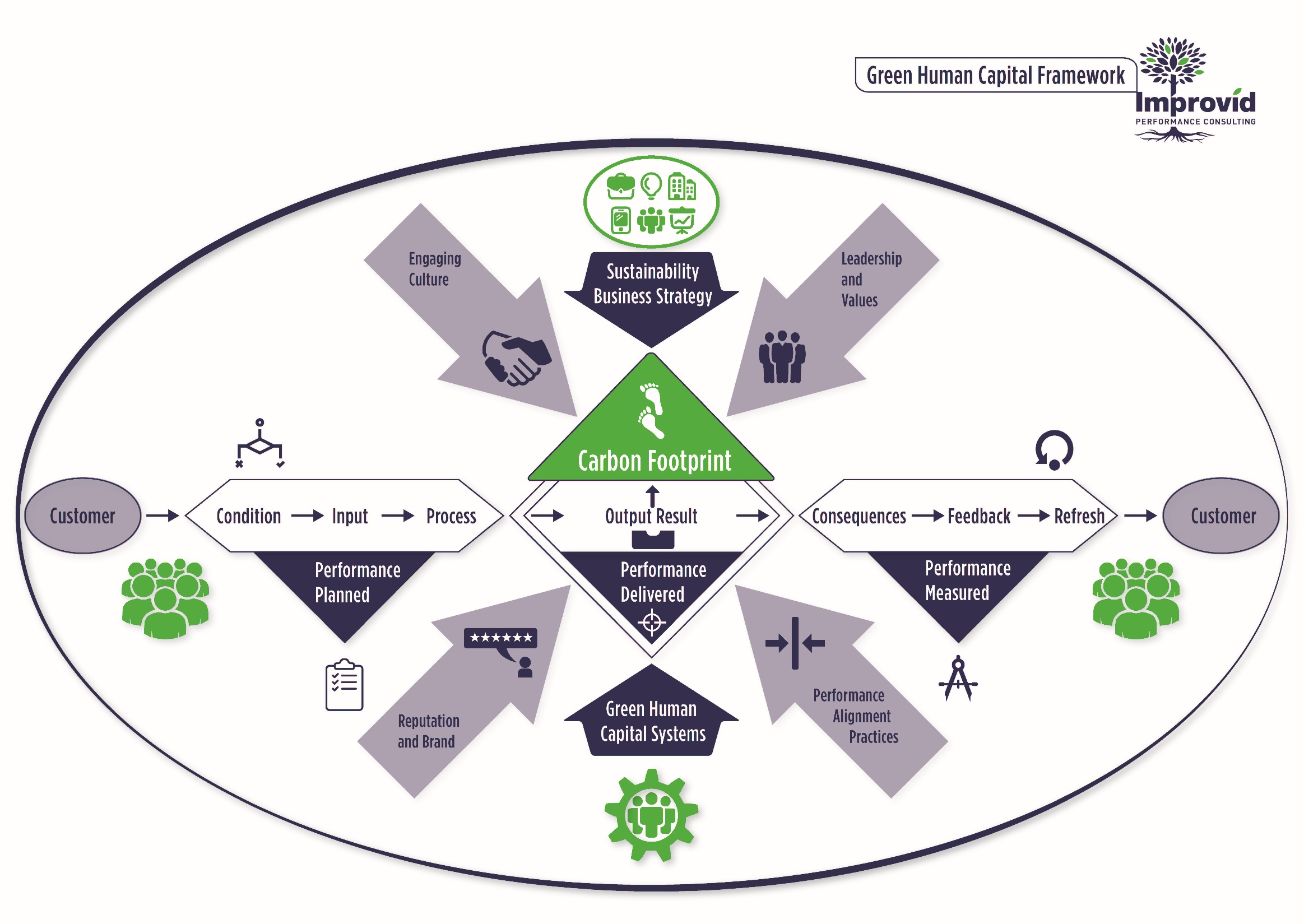 Positive/Negative Green Human Capital Recycling
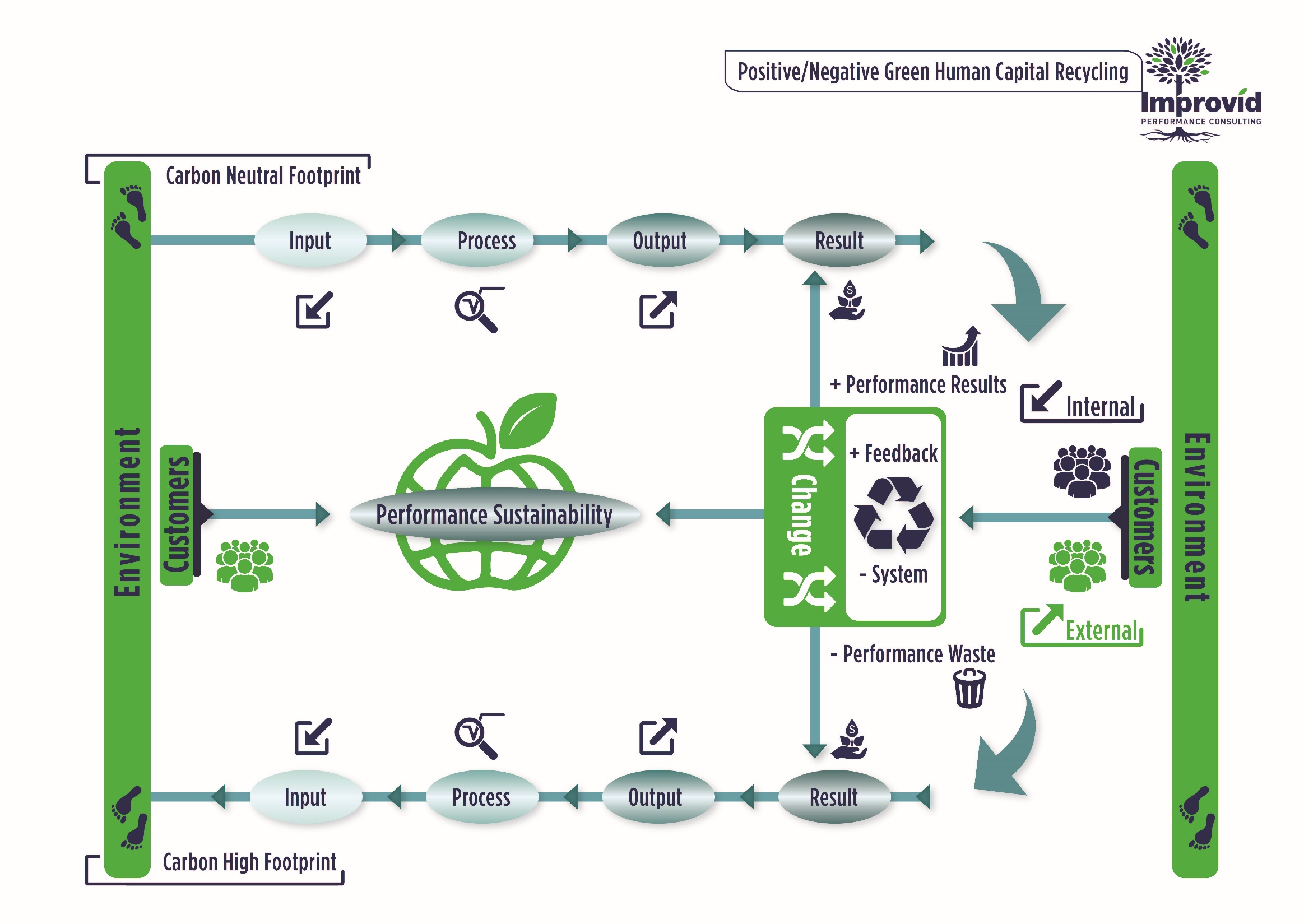 Methodology Process Steps
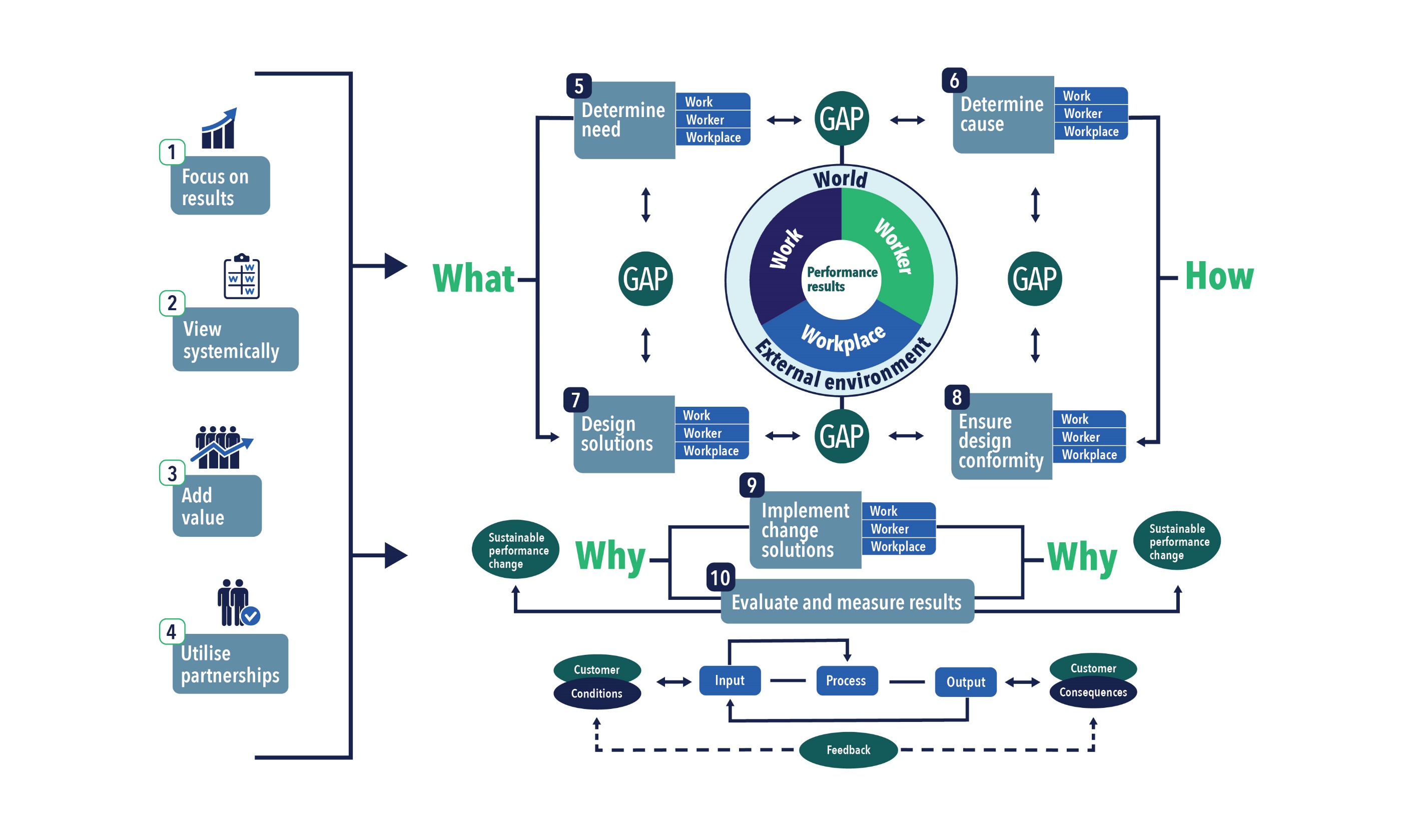 Action Steps for Sustainability
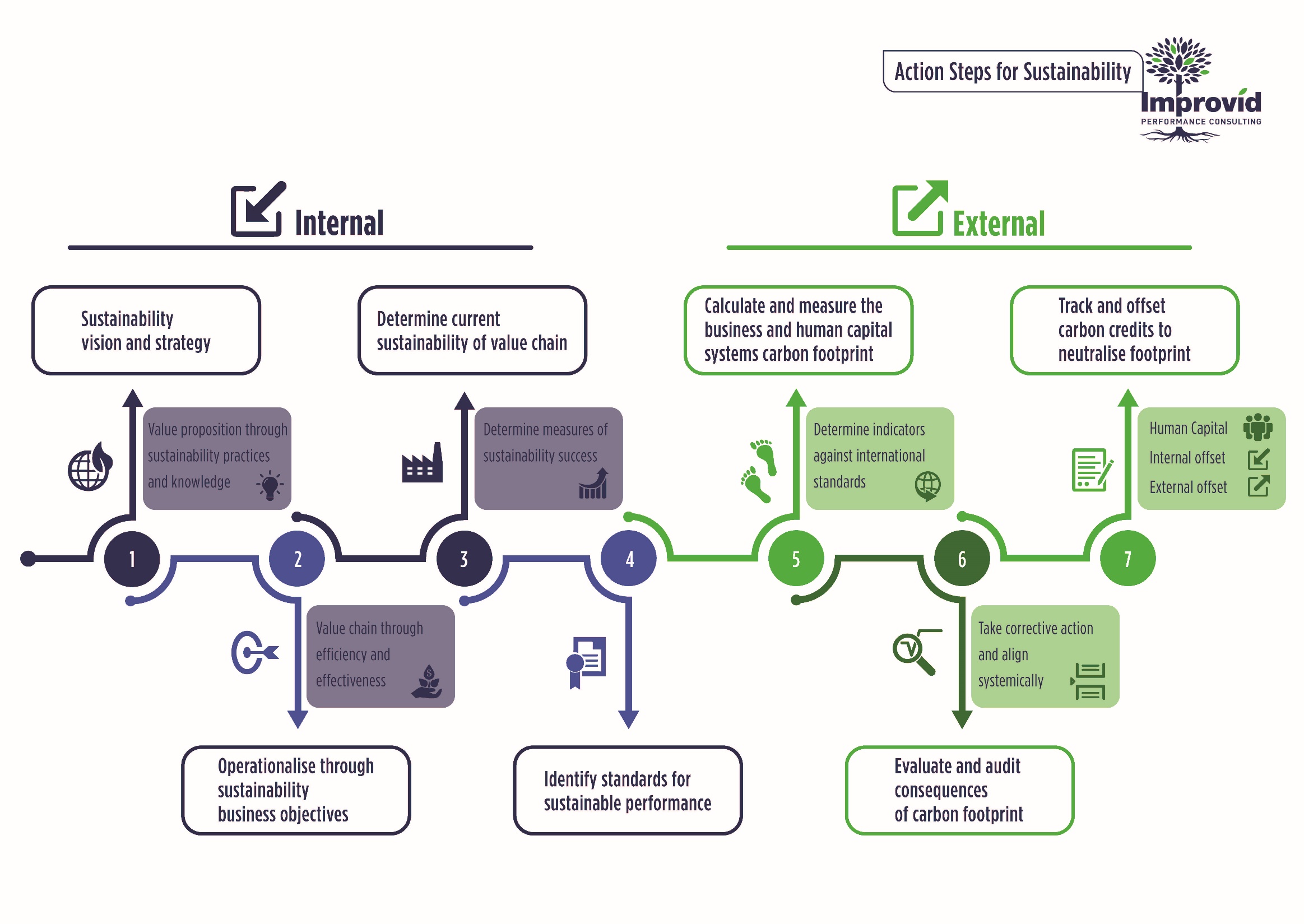 Sustainability Journey – Global Message
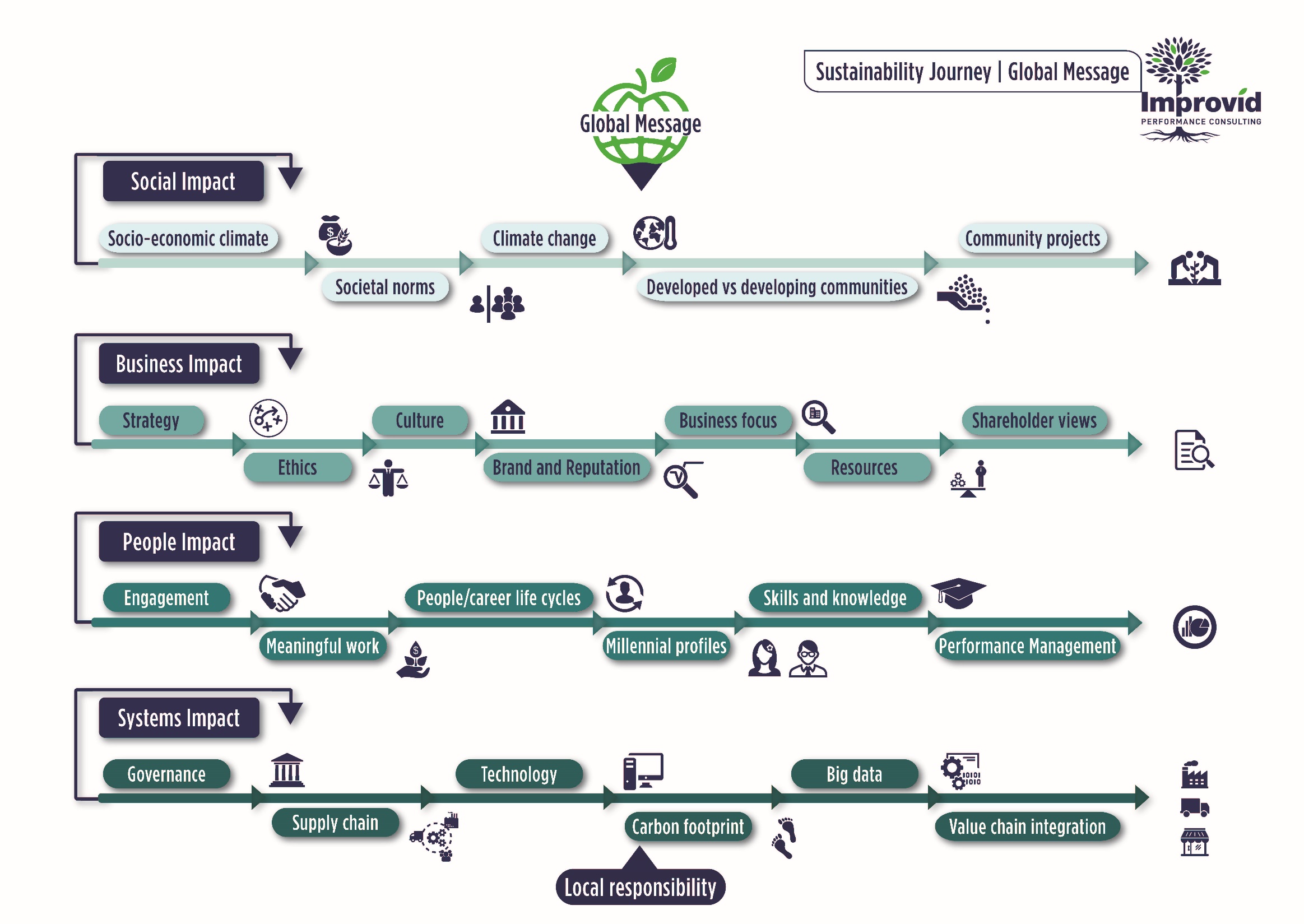 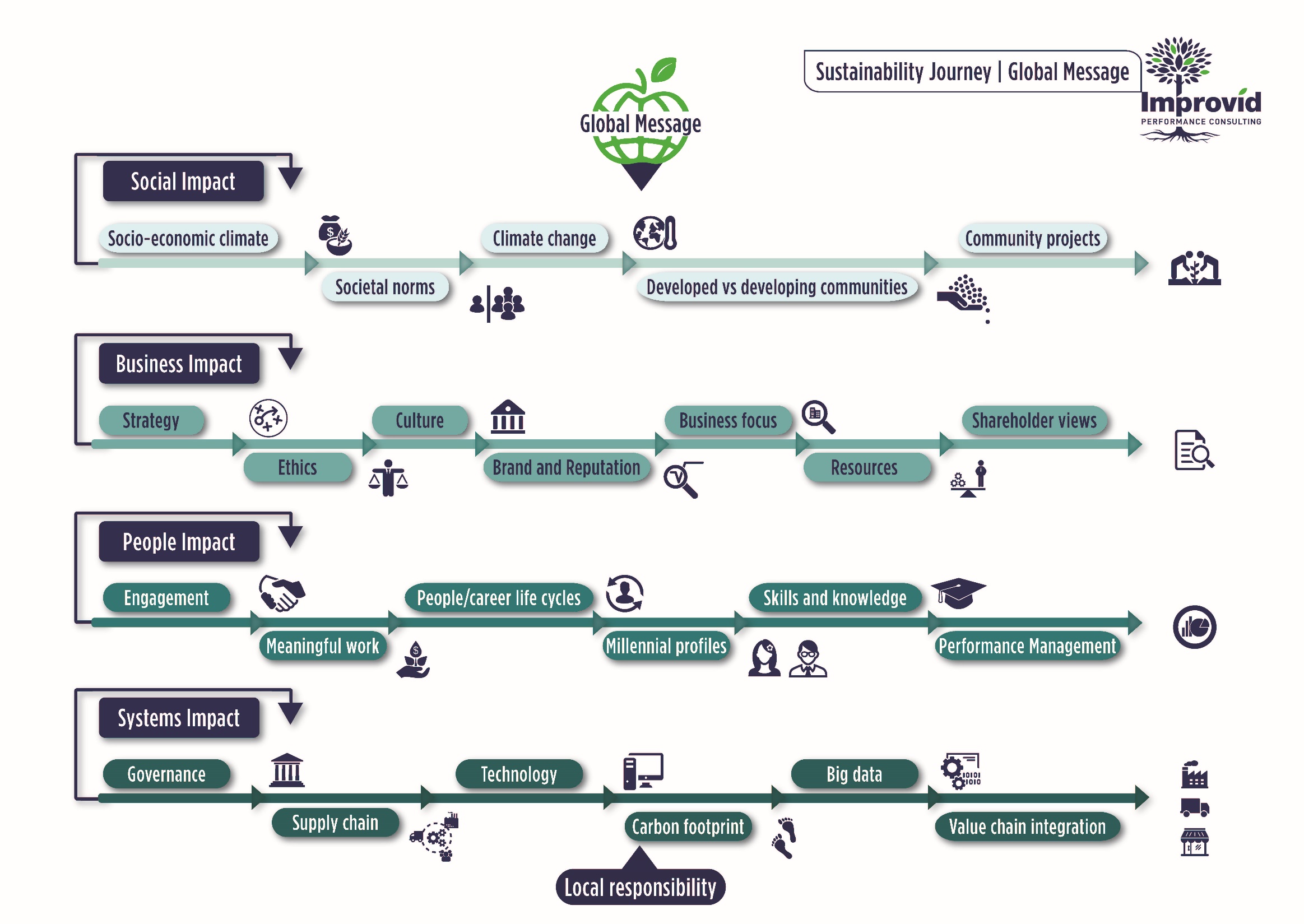 Sustainable Performance Integration
Articles
1.  Will the real performance broker please stand up?


https://www.ispi.org/PerformanceXpress/PX/Articles/Editors__Pick/EDITOR_S_PICK_SEPTEMBER_2019.aspx


 
2.  A Blueprint for Green Human Capital  Sustainability and Improved Performance

https://improvidblog.com/2018/12/11/the-blueprint-for-green-performance-sustainability/
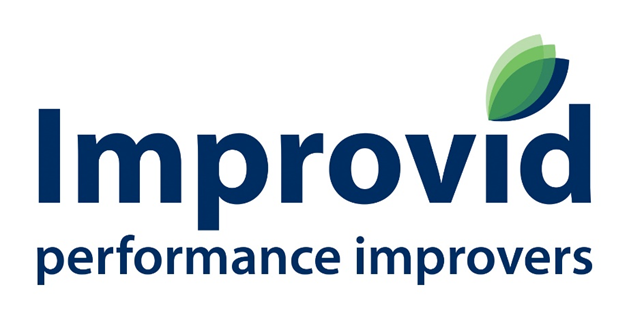 Thank you

Belia Nel

belia@improved.co.za
www.improvidblog.com
www.improved.co.za